Geometry 3:Stereo (Graph-Cuts) and SFM Factorization
Introduction to Computer Vision
Ronen Basri
Weizmann Institute of Science
Rectified images
Baseline
O’
O
Objective: compute disparity
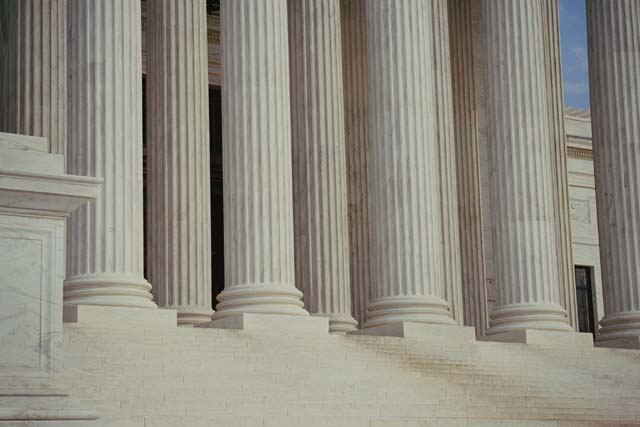 Dynamic programming
Match points independently for each pair of epipolar lines
Local cost, sum of unary term and binary term
Unary term: cost of a single match
Binary term: cost of change of disparity (occlusion)
Shortest path
Equivalent to finding theoptimal states in a Markov Chain
Markov random field
Iterated conditional modes (ICM)
Graph cuts: expansion moves
α-Expansion
α-Expansion
Min-cut/Max-flow
MRF Graph
MRF Graph
Graph for max-flow
+ some auxiliary nodes
α-Expansion (1D example)
α-Expansion (1D example)
α-Expansion (1D example)
α-Expansion (1D example)
α-Expansion (1D example)
α-Expansion (1D example)
α-Expansion (1D example)
α-Expansion (1D example)
Common metrics
Stereo reconstruction with graph-cuts
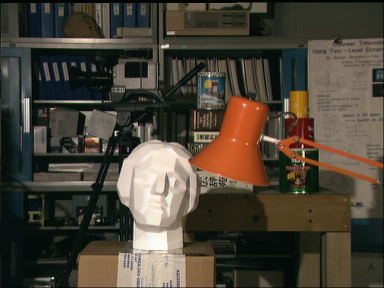 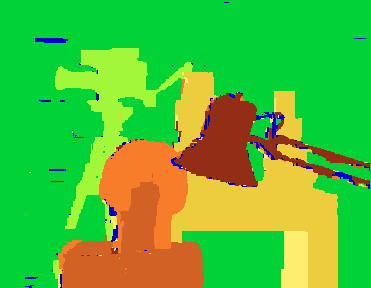 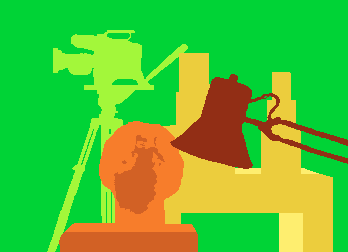 Original                         Result                    Ground truth
A different application: detect skyline
Input: one image, oriented with sky above
Objective: find the skyline in the image
Graph: grid
Two states: sky, ground
Unary (data) term:
State = sky, low if blue, otherwise high
State = ground, high if blue, otherwise low
Binary term for vertical connections:
If state(node)=sky then state(node above)=sky (infinity if not)
If state(node)=ground then state(node below)= ground
Solve with expansion move. This is a two state problem, and so graph cut finds the global optimum in one expansion move
Multiview structure from motion
Input:
a set of point tracks (from several 2D images)
Output:
3D location of each point (shape)
camera parameters (motion)
Assumptions:
Rigid motion (aka., static scene)
Orthographic projection (no scale)
Method: SVD factorization (Tomasi & Kanade)
Setup
Objective
Eliminate translation
Objective (no translation)
Measurement matrix
Transformation and shape matrices
Objective: matrix notation
TK-Factorization
TK-Factorization
TK-Factorization
TK-Factorization
TK-Factorization: Summary
TK-Factorization: pros and cons
Advantages:
Breaks a difficult, non-linear optimization into simple optimization steps
Works well with errors
Disadvantage:
Orthographic projection
Requires complete tracks
Factorization with incomplete tracks